Güncel Vergi Düzenlemeleri 7194 sayılı kanun
Tunahan SOYLU                www.paribus.com.tr
Yeminli Mali Müşavir         tunahansoylu@paribus.com.tr
                                             0533-263 28 83
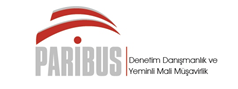 1-DİJİTAL HİZMET VERGİSİ
Yeni bir vergi olup, dijital hizmet sağlayan internet siteleri bu vergiyi ödeyeceklerdir. Hepsiburada.com n11.com gibi siteler 
Öte yandan dijital ortamda içerik sunan ve yıllık cirosu yurtiçinden 20 milyonu geçenler ile yurt dışı hasılatı 750 milyon Avrodan fazla olanlar da bu vergiyi ödeyeceklerdir.
Vergi hasılat üzerinden ödenecek olup, oranı %7,5’tir. Cumhurbaşkanı bu oranı %1’e kadar indirmeye %15’e kafar artırabilecektir. 
Tam yada dar mükellef olmasının bu mükellefiyete herhangi bir etkisi yoktur. Ancak bakanlık isterse türkiyede ikameti olmayanlar için sorumlu tayin edebilecektir.
Dijital ödeme hizmetleri, ÖİV tabi hizmetler, Ar-Ge neticesi üretilen mal ve hizmetlerin satışı bu vergiden istisnadır.
Mükellefiyetini yerine getirmeyenlerin sitelerine erişim engellenebilecektir.
Beyanname aylık olarak takip eden ayın sonuna kadar verilecektir.
Bu vergi gider yazılabilecek.
Yürürlük tarihi: 01.03.2020
2-KONAKLAMA VERGİSİ
Her türlü konaklama hizmeti ile konaklama tesislerinin bünyesinde verilen her türlü spor, eğlence ve sağlık hizmetleri bu vergiye tabidir.
Verginin oranı %2 olup, Cumhurbaşkanı 1 katına kadar artırmaya yarısına kadar indirmeye yetkilidir. (Ancak 01.04.2020 tarihinden 31.12.2020 tarihine kadar %1 olarak uygulanacaktır.)
Vergi faturada ayrıca gösterilecek olup, KDV matrahı bu verginin de matrahı olacaktır.
Aşağıdakiler bu vergiden istisnadır. 
Öğrenciler için verilen konaklama hizmetleri
vergi muafiyeti tanınan uluslararası kuruluşlar ve mensuplarına verilen hizmetler.
KDV yönünden bağlı  bulunulan vergi dairesine takip eden ayın 26’sına kadar beyan edilir ve ödenir.
01.04.2020 tarihinde yürürlüğe girecektir.
3-Turizm Payı Beyannamesi
15.07.2019 tarihli ve 30832 sayılı Resmi Gazetede yayımlanan 7183 sayılı Kanun ile Türkiye Turizm Tanıtım ve Geliştirme Ajansı kurulmuştur.
Bahsi geçen kanunun 6. maddesinde de turizm payının alınacağı belirtilmiş
Turizm payının nasıl ve ne şekilde alınacağına ilişkin olarak ta 02/11/2019 tarihinde 1 nolu Tebliğ yayımlanmıştır.
Turizm Payının Mükellefi:Ticari işletmelerin yatırımcısı veya işletmecileridir.
Turizm Payının Matrahı:net satış ve kira gelirlerinin toplamı
Turizm Payının Oranı
3-Turizm Payı Beyannamesi
Kış, termal, sağlık, kırsal ve nitelikli spor turizmi gibi Bakanlık tarafından teşvik edilmesi uygun görülen turizm türlerinde faaliyet gösteren tesisler için bu oranlar %50 indirimli olarak uygulanacaktır.
Turizm Payı Beyannamesi Ne Zaman Verilir: kurumlar vergisi mükellefleri aylık, diğer mükellefler ise 3 aylık olarak verecektir.
Beyan ve ödeme süresi:Takip eden ayın sonuna kadar beyan edilir ve ödenir.
Hangi Vergi Dairesine beyan edilir:gelir veya kurumlar vergisi yönünden bağlı olunan vergi dairesine 
Satış ve kira geliri olmasa da beyanname verilir mi: Evet
Ödenen Turizm Payı Kurumlar Vergisi ve Gelir Vergisi Mükellefleri Tarafından Gider Olarak Dikkate Alınabilecektir.
Otelin bulunduğu yapıda tesis içinden müşterileri için doğrudan ulaşım imkânı sunan fiziki bağlantısı bulunmayan ve otel dışına hizmet veren banka, ATM, kuaför, kuyumcu, lokanta gibi ticari üniteler için turizm payı hesaplanmayacaktır.
Ancak tesis içinden müşterileri için doğrudan ulaşım imkânı sunan fiziki bağlantısı bulunan veya bütünlük içerisinde olan yan üniteler için turizm payı hesaplanacaktır.
Seyahat acentalarından münferit uçak bileti satışları Turizm Payı beyanına dahil edilmeyecektir.
4-DEĞERLİ KONUT VERGİSİ
Değerli konut vergisi sadece konutlardan alınacak olup, ticari alanlar kapsam dışındadır.
Paylı mülkiyette ve elbirliği mülkiyette, matrahın hesabında mesken nitelikli taşınmazın toplam değeri esas alınır.
Konutun değerini kim tespit edecek:Tapu Kadastro Genel Müdürlüğü
Vergi Emlak vergisi değeri yada TKGM tarafından tespit edilenden hangisi büyükse o değer üzerinden alınacak.
Değerli konut vergisinin tarifesi aşağıdaki gibidir.
4-DEĞERLİ KONUT VERGİSİ
Akla Gelen soru ve cevapları
1-değeri 5.000.000TL’yi geçen bir konutun %25 hisseli 4 sahibi olması durumunda herbiri hissesine düşen kısmı ödemek zorundadır. Aslolan konutun değeri hissedarın payının değeri değil.
2-Değeri 5.000.000TL’yi geçen bir konutun 4 adet hissedarı olup, hisse oranları belli değilse, herbiri tüm verginin ödenmesinden sorumlu olacaktır. Elbirliği ile mülkiyet
3-Müteahhitlerin yeni inşaa ettikleri konutlar (kat karşılığı müteahhide kalanlar dahil) değeri bu rakamı geçse de vergiye tabi olmayacak. Ancak kiraya vermemek şartıyla.
4-Verginin muhatabı olmak için TKGM tarafından tebligat yapılması şart. Eğer 31.12.2019 tarihine kadar tebligat yapılmamışsa 2020 yılında bu vergi ödenmeyecek.
5-Verginin kesinleşmesi için TKGM tarafından tebligat yapılmış olması ve 15 gün içinde itiraz edilmemiş olması gerekir. 31.12.2019 dan önce tebligat yapılmış, 15 gün içinde itiraz da yapılmış, ancak 31.12.2019’a kadar (15 gün içinde)yeniden tebligat yapılmamış ise 2020 de vergi ödenmeyecek.
5-GELİR VERGİSİ TARİFESİ DEĞİŞTİRİLMİŞTİR
Kanun ile Gelir Vergisi tarifesine yeni bir dilim eklenmiş ve bu dilim için vergi oranı % 40 olarak belirlenmiştir.
Kanunun yayımı ile yürürlüğe girmiş olup ücret gelirleri hariç 01.01.2019 tarihinden itibaren elde edilen gelirlere yeni Gelir Vergisi tarifesi uygulanacaktır. 
2019 yılında elde edilen ücret gelirlerine ise değişiklik öncesi mevcut Gelir Vergisi tarifesi uygulanacaktır.
6-GELİR VERGİSİ TARİFESİNİN 4’ÜNCÜ GELİR DİLİMİNDE YER ALAN TUTARIN (500.000.-TL) ÜZERİNDE ÜCRET GELİRİ ELDE EDENLERE BEYAN ZORUNLULUĞU GETİRİLMİŞTİR
Ücretli bir yıl içerisinde bir işyerinde çalışsa dahi yıllık brüt ücreti 500.000TL’yi geçiyorsa beyanname vermek zorunda olacak.
Ücretlinin yıllık geliri 500.000TL’nin altında kalmakla beraber bir yıl içerisinde 2 ayrı işyerinden ücret almış ise 103 üncü maddede yazılı tarifenin ikinci gelir diliminde yer alan tutarı (2019 yılı için 40.000 TL’yi) aşması halinde yine beyanname verecektir.
01/01/2020 tarihinden itibaren elde edilen ücret gelirlerine uygulanacaktır.
7-PERSONELE ULAŞIM BEDELİ OLARAK VERİLEN VE 10TL’Yİ AŞMAYAN TUTAR GELİR VERGİSİNDEN İSTİSNA EDİLMİŞTİR
Çalışanlara
toplu taşıma kartı, 
bileti veya bu amaçla kullanılan ödeme araçları 
temin edilmek suretiyle verilecek 10 TL’ye kadar ulaşım bedeli doğrudan gider yazılabilecek.
(01.01.2020 de) yürürlüğe girecektir.
8-BİNEK OTOMOBİLLERİN GİDERLERİNE KISITLAMA GETİRİLMİŞTİR
Eğer araç kiralaması yapılıyor ise aylık kira bedeli 5.500 TL (KDV hariç) ile sınırlandırılmakta, bu tutarı aşan kısmın (KDV’si ile birlikte) KKEG olarak dikkate alınması gerekmektedir.
Binek otomobillere ilişkin her türlü harcamanın (yakıt,bakım sigorta vs) %30’u gider olarak kabul edilmeyecektir. %30 luk kısım (KDV’si ile birlikte) KKEG olarak dikkate alınacaktır. 
Sıfır km araç alımlarında ÖTV ve KDV toplamının sadece 115.000TL’si gider yazılacaktır. Aşan tutar KKEG olarak dikkate alınacaktır.
Sıfır km araç alımlarında ÖTV ve KDV hariç araç bedeli 135.000TL’yi geçemeyecektir. Eğer bu tutarı geçerse aşan kısım için ayrılan amortisman KKEG’ye atılacaktır.
Sıfır alımlarda ÖTV ve  KDV’nin maliyet bedeline eklendiği durum ile 2. El alımlarda araç bedelinin 250.000TL tutarındaki kısmı için amortisman ayrılabilecektir. Aşan kısım için ayrılan amortisman KKEG’ye atılacaktır.
Düzenleme 01.01.2020 yürürlüğe girecektir.
9-TELİF KAZANÇLARI İSTİSNASINA SINIRLAMA GETİRİLMİŞTİR
Bilindiği üzere, Gelir Vergisi Kanunu’nun 18 nci maddesinde belirtilen gazete köşe yazarları gibi serbest meslek (Müellif, mütercim, bilgisayar programcısı, roman, makale vb.) kazançları tutarına bakılmaksızın gelir vergisinden istisna idi. Sadece stopaj yöntemiyle vergilendiriliyorlardı.
Gelir vergisi tarifesinin 4 üncü gelir diliminde yer alan tutarın (500 Bin TL) üzerinde telif kazancı elde edenler, gelir vergisi beyannamesi vermeleri gerekecektir.
Düzenleme 01/01/2020 yürürlüğe girecektir.
10-KARŞI TARAF AVUKATINA YÜKLETİLEN VEKALET ÜCRETİNE İLİŞKİN DÜZENLEME
Yapılan düzenleme uyarınca 2004 sayılı İcra ve İflas Kanunu ile Avukatlık Kanunu uyarınca karşı tarafa yükletilen vekalet ücretini (icra ve iflas müdürlüklerine yatırılanlar dahil) ödeyenler tarafından gelir vergisi tevkifatı (%20) yapılması gerekecektir.

Düzenleme Kanunun yayım tarihinde (7.12.2019 da) yürürlüğe girecektir.
10-SPOR YARIŞMALARINI YÖNETEN HAKEMLERE ÖDENEN ÜCRETLERDEKİ İSTİSNA KALDIRILMIŞTIR
GVK 29. Maddeye göre spor yarışmalarını yöneten hakemlere yapılan ödemeler GV’den istisna iken, yapılan düzenlemeye göre istisnanın kapsamı daraltılmış olup, sadece amatör spor yarışmalarını yöneten hakemlere ödenen ücretler istisna olmaya devam edecektir.

Düzenleme (1.1.2020 de) yürürlüğe girecektir.
11-SPORCULARA YAPILAN ÜCRET ÖDEMELERİ
Sporcuların tevkifat yöntemiyle vergilendirilmesi sistemi 31/12/2019 da sona ermekte iken, bu yöntem 31/12/2023 kadar uzatılmıştır. Ancak %15 olan tevkifat oranı %20’ye çıkarılmıştır.

 Ayrıca sporculara yapılan ücret ve ücret sayılan ödemelerin tutarı 500.000.-TL’yi geçmesi durumunda yıllık gelir vergisi beyannamesi ile beyan edilmesi gerekmektedir.

Düzenleme 01/01/2020 de yürürlüğe girecektir.
12-KAMBİYO İŞLEMLERİNDE BSMV ORANI ARTIRILMIŞTIR:
Gider Vergileri Kanununun 33 üncü maddesinde yapılan değişiklik ile kambiyo işlemlerinde uygulanmakta olan banka ve sigorta muameleleri vergisi (BSMV) oranı binde 1’den binde 2’ye çıkartılmış, ayrıca bu oranı 10 katına kadar artırma konusunda Cumhurbaşkanına yetki verilmiştir.

Düzenleme(7.12.2019) itibariyle yürürlüğe girecektir.
13-VERGİYE UYUMLU MÜKELLEFLERE %5’lik VERGİ İNDİRİMİ UYGULAMA ŞARTLARINDA MÜKELLEF LEHİNE DÜZENLEMELER YAPILMIŞTIR
Mevcut uygulamaya göre %5’lik vergi indiriminden yararlanmak için son iki yıla ait tüm beyannamelerin zamanında verilmiş ve zamanında ödenmiş olması gerekmekteydi.      
Yapılan yeni düzenleme ile beyannameler yine zamanında verilmiş olma şartı devam etmekte, ancak ödemenin ise indirimin hesaplanacağı beyannamenin verildiği tarihe kadar ödenmesi yeterli olacaktır.
 Zamanında verilmiş olması gereken beyannamelerin hangileri olduğu da açıkça belirtilmiştir. Bu beyannameler şunlardır; Gelir vergisi ve kurumlar vergisi ,Geçici vergi, Muhtasar, Muhtasar ve prim hizmet beyannameleri KDV ve ÖTV beyannamelerini
Düzenleme 01/01/2020 tarihinden itibaren verilmesi gereken yıllık gelir ve kurumlar vergisi beyannamelerinde uygulanmak üzere Kanunun yayım tarihinde yürürlüğe girecektir.
14-VERGİ USUL KANUNUNDA YAPILAN DÜZENLEMELER:A) KANUN YOLUNDAN VAZGEÇME
“Kanun yolundan vazgeçme” adı altında yeni bir müessese ihdas edilmiştir. Yapılan düzenleme ile yargı aşamasında mükelleflerin istinaf veya temyiz yolundan vazgeçmeleri halinde ilk derece mahkemesi tarafından verilen kararın niteliğine göre vergi ve cezalarda indirimler öngörülmektedir. 
Söz konusu düzenlemeden "İstinaf" ve "Temyiz" aşamasındaki vergi davaları için yararlanılabilecektir. Danıştay’ın bozma kararı üzerine verilen kararlar uygulama kapsamında değildir.
Mahkeme kararı mükellef lehine ise; Mükellef verginin %60’ını ödeyerek davayı sonuçlandırabilecek. Diğer cezalar kalkmış olacaktır.
Mahkeme kararı mükellef aleyhine ise; Mükellef verginin tamamı ile Vergi ziyaı cezasının %75’ini ödeyerek davayı sonuçlandırabilecek.
Vergi aslına bağlı olmaksızın kesilen usulsüzlük ve özel usulsüzlük cezaları ile, bağlı olduğu vergi aslı dava konusu yapılmayıp, usulsüzlük ve özel usulsüzlük cezalarını  dava konusu yapıldığı hallerde;
Mahkeme kararı mükellef lehine ise; mükellef cezanın %25’ini ödeyerek davayı sonuçlandırabilecek.
Mahkeme kararı mükellef aleyhine ise; mükellef cezanın %75’ini ödeyerek davayı sonuçlandırabilecek.
Ancak tahakkuk eden tutarlar tahakkuk tarihinden itibaren bir ay içinde ödenecektir.
Yukarıda özetlendiği şekliyle mahkeme karı lehe yada aleyhe sonuçlanan mükellefler ‘’Kanun Yolundan vazgeçerlerse’’ tahakkuk eden tutarları bir ay içerisinde gecikme faizi ile birlikte ödemeleri halinde %20 oranında ilave indirim alacaklardır.
Ancak mahkeme kararı mükellefin aleyhine ise; sadece vergi tutarında indirim yapılmayacaktır. Cezalarda ise yine %20 nispetinde indirim uygulanacaktır.

Düzenleme 01.01.2020 tarihinde yürürlüğe girecektir.
14-VERGİ USUL KANUNUNDA YAPILAN DÜZENLEMELER:B) İZAHA DAVET MÜESSESESİ
izaha davet müessesinde; izah ve beyanname verme süresi 15 gün iken 30 güne çıkarılmıştır.
Sahte Belge Kullandığı tespit edilen ve bir yıl içerisinde kullandığı sahte belge tutarı 100.000TL’yi geçmeyen veya 100.000TL’yi geçmekle beraber ilgili yıldaki alışlarının %5’ini geçmeyen mükellef izaha davet edileceklerdir.
 Mükellef izaha davet yazısının tebliğinden itibaren 30 gün içerisinde düzeltmeyi kabul ederse ve tahakkuk eden vergiyi aynı süre içerisinde öderse, Vergi ziyaı cezası %20 oranında hesaplanacaktır.
 Düzenleme 01.01.2020 tarihinde yürürlüğe girecektir.
14-VERGİ USUL KANUNUNDA YAPILAN DÜZENLEMELERC) VERGİ VE CEZALARDA İNDİRİM MÜESSESESİ
213 sayılı Vergi Usul Kanununun 376 ncı maddesinde yapılan değişiklik ile vergi cezalarında indirim müessesinde mükellef lehine düzenlemeler yapılmıştır.
Bilindiği üzere, Vergi Ziyaı, Usulsüzlük ve Özel Usulsüzlük Cezalarında İndirme başlığını taşıyan 213 sayılı Vergi Usul Kanunu’nun 376’ncı maddesine göre vergi ziyaı cezasında birinci defada %50’si, müteakiben kesilenlerde 1/3’ü, 
      usulsüzlük veya özel usulsüzlük cezalarında ise %50 indirilmekte idi. 
Yapılan yasal düzenleme uyarınca;
Sonradan tarh edilen vergi ile kesilen cezalara ilişkin olarak indirim getirilmiştir. yapılan düzenlemeye göre 30 gün içerisinde ödenirse veya teminat göstermek şartıyla 3 ay içinde ödenirse; vergi aslında indirim öngörülmezken, cezalarda %50  indirim yapılacaktır. 
Uzlaşmanın vaki olması durumunda; 30 gün içerisinde ödenmek şartıyla vergi aslında indirim öngörülmezken cezalarda %25 indirim uygulanacaktır.
 Düzenleme (7.12.2019) yürürlüğe girecektir.
GEKAP(Poşet) BEYANNAMESİ
otomobil lastiği, pet şişeler, plastik yoğurt kapları, akü, kağıt karton gibi ambalaj malzemelerini kullanarak üretim yada ithalat yapanlar GEKAP beyannamesi vermek zorundalar
31.12.2019 tarihinde yayımlanan çevre yönetmeliği 1.1.2020 de yürürlüğe girdi.
A-İSTİSNALAR
imha edilerek tasfiye edilecek gümrüklü ürün ve eşyalar, ihraç edilen ürünler, depozitolu ürünler ve kişisel eşyalar
B-KİMLER GEKAP BEYANNAMESİ VERECEKLER
PİYASAYA SÜREN’ler; Üreticiler veya İthalatçılar
Ancak burada hemen belirtmekte fayda, bahsi geçen ambalaj malzemelerini kullanan Üretici bir firma, ürettiği ürünleri bir başka üretici firmaya da satabilmektedir. Bu durumda GEKAP beyannamesi vermesi gerekmeyecektir. Bu durumda bir başka üreticiden aldığı ürünü(hammaddeyi/yarı mamülü) kendi markası yada işareti ile satışını yapanlar GEKAP beyannamesi vereceklerdir.
C-AŞAĞIDAKİLER BEYANNAME VERECEKLER ANCAK ÖDEME YAPMAYACAKLAR
Araçlar (Motorlu taşıtlar ile lastik tekerlekli iş makineleri) ile elektrikli ve elektronik eşyaların üretiminde kullanılan ve ek-1 sayılı listede yer alan ürünler için 
Yine Araçlar ile elektrikli ve elektronik eşyaların orijinal parçası olarak piyasaya arz edilen ve Araçlar ile elektrikli ve elektronik eşyaların üretiminde kullanılan ürünler için 
Orijinal eşya/parça tanımına uymasına rağmen münferit olarak piyasaya arz edilen ürünler için
D-ÖZELLİKLİ DURUMLAR
Birden çok ambalajı olan ürünler için 1. Ambalaj için beyan yapılır katılım payı ödenmez. 2. Ve diğer ambalajları için beyan yapılır katılım payı ödenir.
Bitkisel yağ ve madeni yağların Kanunun ek-1 sayılı listesinde yer alan ürünlerin üretiminde hammadde olarak kullanılması durumunda hammadde olarak tedarik edilen bu ürünlerin ithalatçıları/üreticileri tarafından beyan yapılır, ancak hammadde olarak kullanılan bu ürünlerden geri kazanım katılım payı tahsil edilmez.
Bu Yönetmelik kapsamında yer almayan bir ürünün yönetmelik kapsamında yer alan bir ürün ile birlikte ithal edilmesi veya piyasaya sürülmesi durumunda kapsamda yer alan ürün için beyan mecburiyeti vardır.
D-ÖZELLİKLİ DURUMLAR
1 sayılı listede yer alan ürünlerden Atık Yönetimi Yönetmeliği ile bildirim yükümlülüğü olanlar bu yükümlülüklerini bildirmeye devam edeceklerdir.
Listede yer alan bitkisel yağlar ve madeni yağların yine listede yer alan ürünlerin üretiminde hammadde olarak kullanılması durumunda ithalatçıları/üreticileri tarafından beyan yapılır, ancak GEKAP ödenmez.
Ürünlerin tedarik amaçlı üretilmesi halinde üreticiler için GEKAP yükümlülüğü oluşmaz. Tedarikçilerden temin edilen ürünlere kendi adını, ticarî markasını veya ayırt edici işaretini koymak ve kendini üretici/piyasaya süren olarak tanıtmak sureti ile piyasaya arz eden gerçek veya tüzel kişilerden GEKAP alınır.
E-BİLDİRİM VE BEYANLARIN DOĞRULUĞUNU TEYİT VE TESPİT
Ödenecek GEKAP tutarı 50.000,00TL ve üzerinde olanlar veya çevre yönetim birimi kurma zorunluluğu olan mükellefler bu beyanlarını Çevre uzmanına onaylatmaları gerekmektedir. Buradaki 50.000TL tutarı aylık mı yıllık mı olduğu belirtilmemiş olup, beyanlar aylık verildiğine göre bu tutarı aylık olarak dikkate alınması gerektiğini düşünüyoruz.
Bu kayıtlar 5 yıl süreyle saklanmalıdır.
Bakanlık gerekli gördüğü hallerde yapılan beyanın doğruluğu konusunda YMM veya bağımsız denetim raporu da isteyebilecektir.
F-YAPTIRIMLAR
Yukarıda belirtilen mecburiyetlere uymayanlara 2872 sayılı Kanun uyarınca ceza kesilir